secretariaat-generaal
Secrétariat général
cooperation Beneluxdans le cadre de la Qualité de l´air  2017-2020
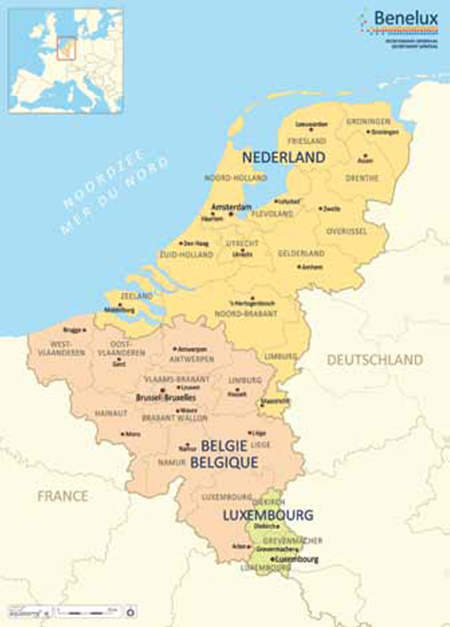 LE BENELUX EN CHIFFRES 

28,5 millions d’habitants
ou 5,6 % de la population UE

Superficie de 75.000 km²
	ou 1,7 % de la superficie de l’Europe

8 % du PIB (produit intérieur brut) de l’UE
1 Orientation politique
2    OBJECTIFS
programme de travail commun 
plans annuels
	Approuvé par le Comité de Ministres
Elargir la Coopération       transfrontalière
Poursuivre la coopération Benelux en tant que laboratoire pour l’UE
3 Thèmes
5 institutions
Marché intérieur et Union économique
Développement durable
Justice et Affaires intérieures
Comité de Ministres
  Conseil
  Parlement Benelux
  Cour de Justice
  Secrétariat général
Union Benelux
3
[Speaker Notes: La Rhénanie du Nord Westphalie et Les Hauts de France]
Programme de travail commun
Gemeenschappelijk werkprogramma 
 2017 - 2020
Numérique & Durabilité
Digital & Duurzaam
Sécurité & Société
Veiligheid & Samenleving
Marché intérieur & Économie
Interne markt & economie
Contexte de la coopération Benelux « AIR »
Le Nord-Ouest de L´Europe a des émissions de Particules fines et d´Azote assez élevées, surtout en contexte urbain.
La pollution de l´air ne connait pas de frontières, elle traverse les pays selon la direction du vent.
Origine de la cooperation Benelux AIR
En 2012: les pays Benelux ont décidé de coopérer pour renforcer leurs efforts afin de diminuer la pollution de l´air. 
En 2014: élargissement de la coopération avec   la RdNW et LHdF.
Activités du groupe de travail Benelux “AIR”
OBJECTIFS
Forum de rencontre transfrontalier entre experts
Echange de bonnes pratiques/apprendre les uns des autres
Coordination des activités entre Benelux-UE
Rapportages scientifiques communs (Ammoniac)
Activités en 2018 – 2019: focus
Les capteurs de qualité de l´air bon marché (utilisation par les citoyens) 
Présentation du rapport scientifique (NL)  faisant le lien entre la qualité de l´air et la santé
Les Zones Basse Emission (aspect santé publique)
Approche Benelux sur les émissions  de navigation intérieure
Activités en 2018-2019: suite
Analyse  commune des nouveaux plans  nationaux de qualité de l´air (effets sur les pays voisins)
Réalisation d´un tableau comparatif des legislations respectives  de la qualité de l´air sur quelques polluants (PM, dioxide d´azote)
Lien avec la coopération FR-BE
Echange réciproque des activités et résultats
Recherche des synergies (éviter des doublons) 
Participation mutuelle aux groupes de travail/séminaires
Benelux interessé à l´élargissement éventuel de la coopération avec le Royaume-Uni.
Merci!
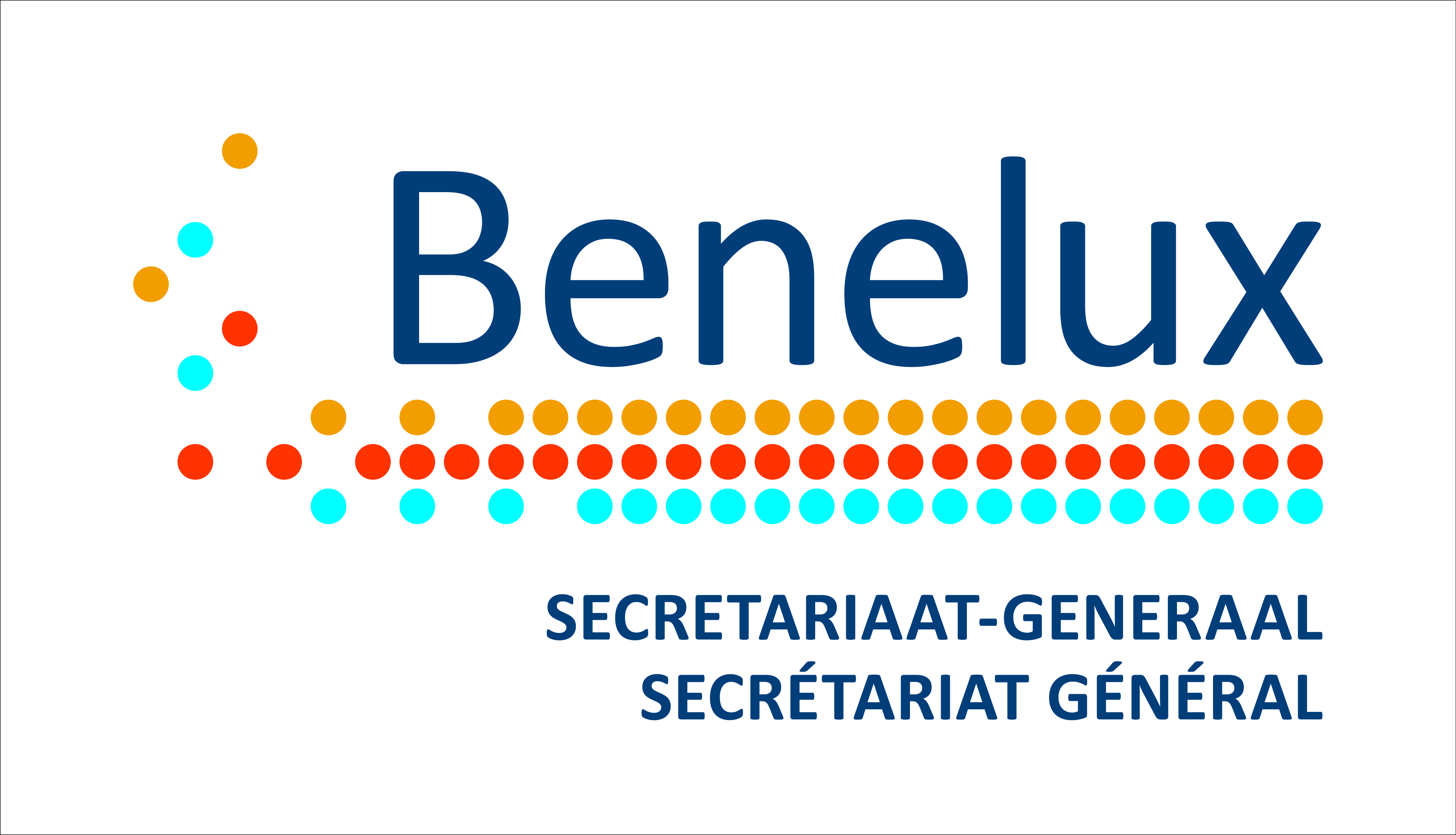